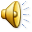 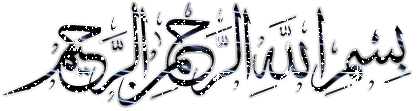 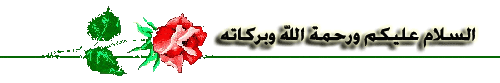 REPUBLIQUE ALGERIENNE DEMOCRATIQUE ET POPULAIRE                         FACULTE DES SCIENCES DE L’INGENIEUR                                        OPTION : INFORMATIQUE                                          ACADEMIQUE MASTER 2
LES  METHODES  HYBRIDES 
Hybridation Entre Les Méthodes 
Exactes   et   Approchées  /  Globales  et  Locales
Réalisé par :
Dirigé par :
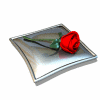 Aouag Mouna
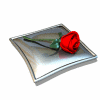 Mr.ALAYEB
Youcef Nesrine
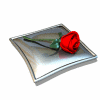 Chekroud Houda
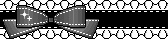 GENERALITE SUR L’OPTIMISATION COMBINATOIRE
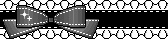 LES  METHODES  DE  RESOLUTION
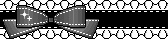 LES METHODES HYBRIDES
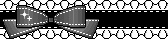 CONCLUSION
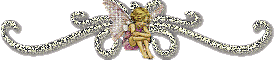 GENERALITE SUR L’OPTIMISATION COMBINATOIRE
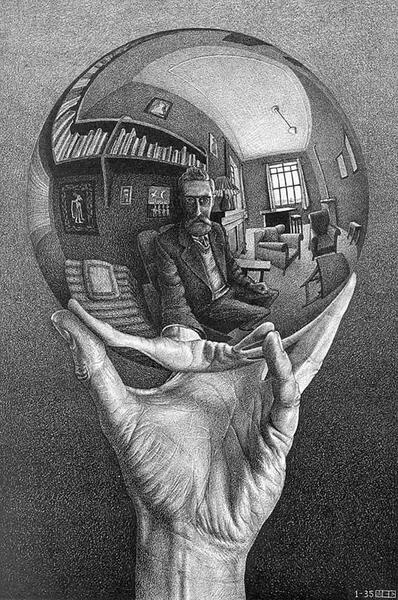 Introduction
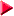 L’optimisation combinatoire est un outil obligatoire qui englobe un large domaine étudié en informatique et en mathématique , appliqué sur différentes téchniques (bioinformatique, sciences de gestion, génie industriel, ... ) et est  considèrée comme un objet  de recherche intensive.
Objectif
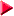 Résoudre un problème d’obtimisation combinatoire consiste à :
trouver une solution optimale dans un temps d’exécution raisonable c_à_d : maximiser ou minimiser une fonction objectif sous certaines contraintes  pour trouver son optimum ,parmi un nombre fini de choix souvent très grand.
Etudier un ensemble de modèles et de méthodes de résolution (gloutonnes, programmation dynamique, métaheuristiques…...)
fonction objectif  (fonction de coût):  fonction de l’espace de recherche vers l’ensemble des réels R (ordinal, numérique, …), qui représente la qualité de toutes les solutions.
Complexité (difficultée)
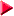 Ce but est loin d’être concrétisé pour plusieurs problèmes vu la leurs complexité grandissante dans de nombreux secteurs de l’industrie : Télécommunications, Bioinformatique, Transport, Design ... .
   Car la plupart de ces problèmes appartiennent à la classe des problèmes NP_Difficiles et ne possèdent pas encore de solutions algorithmiques efficaces et acceptables.
Solution
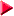 La théorie de la NP-complétude:
   
   Elle permet de classifier les problèmes d’optimisation combinatoire selon leur complexité  et elle fournit des informations convenables sur le genre de méthodes à choisir en fonction de la difficulté relative aux problèmes.
Avantages et Inconvénients
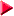 Avantage :
   La solution optimale recherchée n’est plus un simple  point, mais une collection de bons compromis satisfaisant toutes les contraintes.
Inconvénient :
  Les problémes d’optimisation combinatoire sont généralement faciles à définir mais pénibles à résaudre.
Conclusion
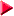 La plupart des problèmes d’optimisation           combinatoire appartiennent à la classe des problèmes NP_Difficiles, et  ne possèdent donc pas a ce jour de solutions algorithmiques efficaces acceptables pour toutes les données.
   A partir de cette difficulté , les méthodes d’optimisation combinatoire peuvent être classées en méthodes heuristiques et méthodes exactes selon la complexité du problème donné.
Méthodes exactes : optimalité et exploitation sur des instances de taille raisonnable.
Métaheuristiques : solutions approchées sur des instances de taille supérieure.
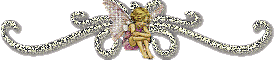 METHODES  DE  RESOLUTION
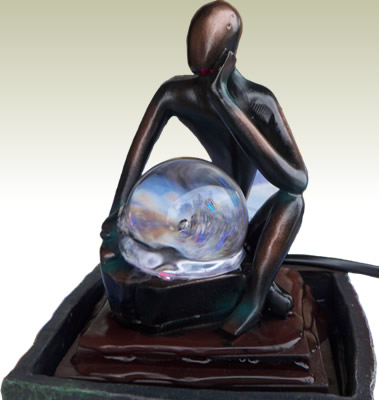 Méthodes de résolution
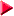 Méthodes Exactes
   Avantages 
  Inconvénients
Méthodes Approchées (Heuristiques)
 Avantages 
 Inconvénients
Méthodes Exactes
METHODES  DE  RESOLUTION
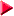 Avantages : 
Elles sont utilisées pour trouver au moins une solution optimale d’un probléme donné.
Elles procèdent par énumération de toutes les solutions possibles afin de trouver la meilleure solution.
    (les empleurs du problème deviennent importantes  B&B)
Elles réalisent une construction partielle d’un arbre de recherche des solutions en essayant de trouver une solution exacte pour un problème donné.
Inconvénient:
Utilisation pratique difficile(explosion combinatoire ).
Résolution les problèmes bi-critères de petites tailles .
Méthode Approchées
METHODES  DE  RESOLUTION
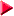 Avantages: 
leur but  est de trauver une solution réalisable de la fonction objectif dans un temp raisonnable.
Peuvent s’appliquer à n’importe quelle classe de problème (faciles ou difficiles, bien ou mal formulés, avec ou sans contrainte).
Ne nécessitent pas une spécification mathématique du problème. 
 Résoudre les problèmes NP_Difficile de grande tailles.
Inconvénient : Ne garantie pas l’optimalité.
Méthodes de Résolution des Problèmes Combinatoires
Méthodes Exactes
Méthodes Approchées
Programmation Linéaire
Programmation Dynamique
Heuristiques
Métaheuristiques
Branch and Bound
Approches Trajectoires
Approches a population
Algorithme a colonie de fourmis
Descente
Recuit Simulé
Recherche Tabou
Algorithme Génétique
Recherche dispersée
Les Méthodes Hybrides
Intensification (Exploitation):
    
Elle permet d’examiner une zone particulière de l’espace de recherche(Recherche Locale).

Diversification: (Exploration)

Elle Permet d’orienter la recherche vers de nouvelles zones (prometteuse)dans l’espace de recherche(Algorithmes a population)

Obtenir une exploration efficace de l’espace de recherche c’est 
garantir un bon compromis entre les deux .
 

l’Hybridation entre les Méthodes Locales et Globales .
Métaheuristiques
Approches Trajectoires
Approches a Population
faire collaborer des comportements opposés 
(exploration / exploitation)
D
RT
RS
Algorithmes coopératifs
Algorithmes évolutifs
Tendance à l’exploitation
(voisinage)
AC
RD
AG
SE
AED
Tendance à l’exploration
Les Méthodes Hybrides
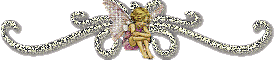 LES METHODES HYBRIDES
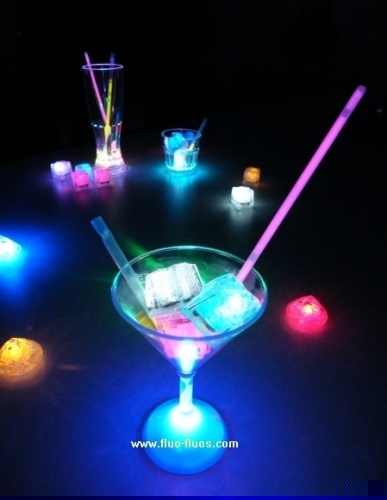 LES METHODES HYBRIDES
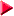 Définition :
Les techniques hybrides consistent à combiner plusieurs heuristiques ou métaheuristiques pour tirer profit de leurs avantages cumulés, dont le but est de résoudre un problème d’optimisation combinatoire.                                      
 L’hybridation peut se faire de plusieurs manières:
 Combiner  des métaheuristiques  avec des méthodes exactes.
  Utiliser des approches trajectoires avec des approches à population. 
    (algorithmes génétiques/à colonies de fourmi avec une recherche locale)
  Exécuter en parallèle plusieurs fois la même métaheuristique, mais avec des paramètres différents (a la fin : échange d’information sur leurs résultats partiels).ce type est présent dans les architectures parallèles :Ex: Une implémentation parallèle, y compris l’algorithme du recuit simulé (nature séquentielle, il a pu être parallélisé en le divisant en processus élémentaires.
L’hybridation entres les méthodes globales et locales
L’hybridation entres les méthodes globales et locales
INTODUCTION:

une multitude d'algorithmes hybrides ont fait l’apparition des  algorithmes évolutionnaires ces dernières années.

Un cas particulier de cette hybridation consiste à combiner un algorithme génétique et une méthode de recherche locale.
    De manière intuitive, un grand nombre de chercheurs ont donc substitué  une méthode de recherche locale à l'opérateur de mutation, pour créer une méthode hybride. 

Nous pouvons ainsi citer pour le cas des problèmes multiobjectifs : 
La méthode MOTS combinant une population et une recherche Tabou.
La méthode PSA combinant un algorithme génétique et le recuit simulé.
La méthode MPAES intégrant un schéma généralisant l'implémentation d'un grand nombre d'algorithmes hybrides pour l'optimisation des problèmes multiobjectifs.
Métaheuristiques hybrides
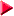 Classification
Classification Hiérarchique
Classification Plate
Métaheuristiques Hybrides
     Classification hiérarchique
Bas Niveau: une fonction donnée d’une métaheuristique est remplacée par une autre métaheuristique :par exemple, la mutation dans un algorithme évolutionnaire est remplacée par une recherche avec tabou.
Haut Niveau: le fonctionnement interne des métaheuristiques  n’est pas modifié.
Niveau
Bas niveau
Relais: Les métaheuristiques sont lancées les unes après les autres,  chacune prenant en entrée la sortie produite par la précédente.
Haut niveau
Co-évolution: chaque algorithme utilise une série d’agents coopérants ensembles.
Application
Relais
Co-évolution
Relais
Co-évolution
HRH : Les métaheuristiques sont executées en sequence chacune prenant en entrée la sortie produite par la précédente.
 algourithme génétique+ recuit simulé, algourithme génétique + recherche tabou ,strategies d’évolution  avec une recherche locale.
LCH : une métaheuristique est incorporée dans une métaheuristique a population.Exemple: recherche locale incorporée dans “les algorithmes a colonies de fourmies ,programmation génétique”.
Low Level RelayHybrid
Low Level  
Co-Evolutionary Hybrid
High Level RelayHybrid
High Level  
Co-Evolutionary Hybrid
LRH : Hybridation  dans laquelle une métaheuristique donnée  est incorporée dans une métaheuristique a slution unique. exemple: recherche locale avec recuit simulé.
HCH :Parties d’algorithme coopérent en paralléle .(tabou de rego96,recuit simulé de Falco95,colonie de fourmies de Mariano98.
LRH                   LCH                  HRH                 HCH
Métaheuristiques hybrides
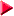 Classification
Classification Hiérarchique
Classification Plate
Métaheuristiques Hybrides
             Classification Plate
si l’hybridation se fait entre plusieurs instances d’une même métaheuristique.
si elles se limitent à des sous-parties de l’espace, d’hybridation .
si les méthodes recherchent dans tout l’espace de recherche.
Ces différentes catégories peuvent être combinées, la classification  hiérarchique étant la plus générale.
sinon
Homogène
Hétérogène
Globale
Partielle
si les algorithmes mis en jeu travaillent tous à résoudre le même problème.
s’ils sont lancés sur des problèmes différents, d’hybridation.
Générale
Spécialisée
MOTS combinant une population et une recherche Tabou.
PSA combinant un algorithme génétique et le recuit simulé.
MPAES intégrant un schéma généralisant l'implémentation d'un grand nombre d'algorithmes hybrides pour l'optimisation des problèmes multiobjectifs.
MOGLS  multiple objective genetic local search .
GASAT : Problème SAT 
GTSMOKP : Problème MOKP
Métaheuristiques Hybrides(Classification plate)
Homogène: si l’hybridation se fait entre plusieurs instances d’une même métaheuristique.
    Hétérogène :sinon.

Globale: si les méthodes recherchent dans tout l’espace de recherche.
Partielle :si elles se limitent à des sous-parties de l’espace, d’hybridation .

Générale: si les algorithmes mis en jeu travaillent tous à résoudre le même problème.
Spécialisée: s’ils sont lancés sur des problèmes différents, d’hybridation.
Ces différentes catégories peuvent être combinées, la classification  hiérarchique étant la plus générale.
L’hybridation entres les méthodes globales et locales
Approche hybride (génétique - recherche locale) 
Idée de base :
combiner 2 méthodes complémentaires : 
 recherche globale et recherche locale
diversification → recombinaison (spécifique).
intensification → recherche locale
2 Schéma d'hybridation : 
AG +descente: les configurations de la population sont des optimalocaux.
AG +tabou(recuit) : les configurations de la population sont améliorées pendent un nombre fixe d'itérations.
Principe de conception :
l'opérateur de RL doit être performant.
l'opérateur de croisement doit être spécialisé au problème .
L’hybridation entres les méthodes globales et locales
Algorithme génétique hybride 
Procédure générale 
étape 1 (initialisation)
       a) générer une population de configurations P.
       b) appliquer une recherche locale à chacune des configurations de P
 étape 2 (évolutionetterminaison)
       a) choisir p1 et  p2 dans P .
       b) générer une configuration e par une recombinaison de p1 et p2.
       c) améliorer « e » par l'application de la recherche locale.
       d) Insérer la nouvelle configuration e dans la population.
       e) terminer et retourner la meilleure solution trouvée si la condition  d'arrêt vérifiée.
 étape 3 (miseàjour)
   réorganisation de la population (ex: élimination des configurations non
   performantes de la population).
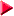 Exemples d’application: Méthaheuristiques hybrides / Problèmes d’optimisation
Problème SAT
Problème MOKP
Problème  de satisfiabilité (SAT )
Définitions :

Soit B un langage booléen (propositionnel) de formules, utilisant les connecteurs usuels (˅, ˄, =>, <=>, ￢) et un ensemble de variables propositionnelles.
Littéral : variable ou sa négation. 
Clause: disjonction de littéraux. 
FNC: Une formule est en forme normale conjonctive  si c’est une conjonction de clauses. 
Affectation : fonction ʋ:                
Formule satisfiable : s’il existe une affectation rendant Ø vraie et est non satisfiable s’il n’en existe pas. 
Formule vraie: si et seulement si toutes ses clauses sont vraies.
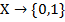 Le problème SAT consiste à trouver une affectation validant une formule en FNC. Une instance de ce problème est définie par un ensemble de variables et une formule booléenne : Ø.
Un algorithme hybride pour le problème SAT(GASAT)
Algorithme Hybride  (GASAT )
2) Définition : 

C’est un algorithme hybride incomplet ou une recherche tabou est insérée dans un contexte évolutionnaire basé sur un opérateur de recombinaison.
1) Individu : un individu pour une instance SAT avec n variables est une chaine de n bits ou chaque variable est associée à un bit. Un individu correspond donc a une affectation.

Si X est un individu alors X|i indique la valeur de la         variable
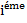 X| [i←α] est un individu X dont la               variable prend la valeur α.
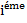 2) La fonction booléenne  Sat (X, c) nous indique si l’affectation associée a l’individu rend vraie la clause c.
Algorithme Hybride  (GASAT )
3) Fonction d’évaluation : L’évaluation d’un individus X est le nombre de clauses fausses engendrées par l’affectation associée à X :
 eval(X)= │ {c| ¬Sat (X,c) ˄ c є Ø}│
Cette fonction d’évaluation induit un ordre           sur les individus de la population.
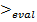 4) Fonctions utiles :
Dans les deux opérateurs principaux de GASAT, des fonctions communes sont utilisées : flip et amélioration.
flip : permet d’inverser la valeur d’une variable pour un individu donnée.
             flip {0,1} → {0,1}
             flip a=1-a ; (a : la valeur de la variable xi d’individu X)
Algorithme Hybride  (GASAT )
Amélioration : calcule l’amélioration d’un individu lorsqu’une de ses variables est flippée. Donc elle permet d’évaluer les améliorations possibles.
Amélioration : S×N→N
Amélioration(X,i) =│{c| Sat(X[i←flip(X|i)],c)˄ ¬Sat(X,c)}│− │{c| ¬Sat(X[i←flip(X|i)],c)˄Sat(X,c)}│ 
 Cette fonction induit un ordre                    sur les variables qui peut être étendu aux individus.
X                   Y   si et seulement s’il existe une position i telle que      j : 
    X│i                  Y│j.
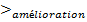 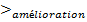 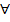 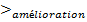 Croisement :  Afin d’obtenir un croisement efficace pour SAT, il faut prendre en compte la structure induite par les clauses (la sémantique de l’individu).
Objectif: construire un fils qui corrige les clauses fausses  identiques chez les   deux parents et qui préserve au maximum les clauses vraies et pour ce faire:
Algorithme Hybride  (GASAT )
Corrective Clause Crossover (CC crossover):

Soient X et Y les deux parents et Z le fils. Pour chaque clause c telle que :                      ¬Sat (X,c) ^¬Sat (Y,c) et pour toutes les positions i telles que la variable xi    apparaisse dans c , nous calculons :
         = amélioration(X|i) +  amélioration(Y|i) et on fixe Z|k =  
  ou k est la position dont           est maximum et :
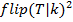 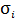 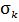 X si amélioration(X|i) > amélioration(Y|i)
T=           
            Y sinon
Toutes les variables non encore valuées prennent la valeur d’un des deux parents avec la  même probabilité. 
Ceci peut faire apparaitre des clauses fausses? Le croisement corrige les clauses fausses identiques chez les deux parents et conserve une certaine structure venant des parents.
Amélioration(X,i) =│{c| Sat(X[i←flip(X|i]),c)˄ ¬Sat(X,c)}│− │{c| ¬Sat(X[i←flip(X|i]),c)˄Sat(X,c)}│ 

σ2=amélioration(X|2)+ amélioration(Y|2)
σ3 est le maximum donc k=3 et amélioration(X|2)>amélioration(Y|2) → T=X   
on trouve donc  Z|3= flip(T|3)2
Algorithme Hybride  (GASAT )
Exemple CC crossover 
Le problème possède 5 variables, et 7 clauses. Φ=(x1˅x3˅x5)˄(¬x2˅x3˅¬x5)˄(¬x1˅¬x2˅x4)˄(x1˅x4˅¬x5)˄(x2˅x3˅x4) (¬x3˅¬x4˅x5)˄(¬x2˅x3˅x4).
La seconde et la dernière clause sont fausses pour X et Y. Nous calculons donc σi pour tous les xi:
Pour la seconde clause  σ2=3 , σ3=4 , σ5=2 donc on fixe X3 a 1.
Pour la dernière clause σ2=3,σ4=4  nous fixons donc x4 a 1.
Les variables x1,x2 et x5 prennent chacune leur valeur aléatoirement chez X ou Y.
Algorithme Hybride  (GASAT )
On obtient alors le fils Z tel que:
Les variables x1,x2 et x5 prennent chacune leur valeur aléatoirement chez        
X ou Y.
Algorithme Hybride  (GASAT )
Recherche Tabou :
Cette méthode utilise une mémoire afin d’éviter de stagner dans les optima locaux à chaque itération, elle fait le meilleur mouvement: une fois visitée, une configuration est rendue tabou. L’algorithme n’est pas autorisé à la revisiter avant un nombre donné d’itérations. 
La mémorisation de la dernière configuration étant très couteuse, une alternative consiste à rendre tabou le mouvement ayant mène a cette configuration .Un mouvement est donc accepté s’il est le meilleur et s’il n’est pas tabou. 

Une fois exécuté, le mouvement est mis dans la liste tabou qui agit comme une file de taille λ et de type  FIFO. Le mouvement sort de la file après λ itérations.
Dans notre contexte, il est clair que les mouvements sont les flips des variables d’un individu et que la liste tabou contient les flips déjà effectuées. 
Ici la configuration initiale est remplacée par le fils obtenu par le croisement.
Début
    Création Population (P)
    essai←0 ;
   Tant qu’aucun K є P ne valide Ø et que essai < maxessais faire
         P’←Sélection (P, n) ; /* selon la fonction d’évaluation*/
         Choix de X, Y є P’ ; 
         Z←Croisement (X, Y) ; 
         Z←RT (Z, maxflip) ; /* Améloration par recherche tabou*/
         /* condition d’insertion pour le fils*/
Algorithme Hybride  (GASAT )
Si       Kє P, Z         K alors  le plus vieux  Kє P est remplacé par Z  finsi
     essai←essai+1 ;
   Fin Tanque
   S’il existe K є P validant Ø alors
          L’affectation correspondant est retournée
   Sinon 
         la meilleure affectation trouvée est retournée 
   Finsi
Fin
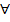 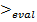 Algorithme Hybride  (GASAT )
RT (Z,λ,maxflip) 
Debut
  Génération d’une configuration initiale Z
  Création d’une liste tabou de taille λ
  meilleure ← Z ;
  nbflip ← 0 ;	
  Tant que not ( (eval(meilleure) = 0)  ˅  (nbflip > maxflip) ) faire
             *  Choisir i tel que amélioration(Z|i) est maximale
Si i     tabou alors
                          Si eval(Z[i←flip(Z|i)])< eval(meilleure) alors 
                             meilleure← Z [i←flip(Z|i)] ;
                          Finsi
              Sinon   
                         Si eval(Z[i←flip(Z|i)])< eval(meilleure) alors 
                             meilleure← Z [i←flip(Z|i)] ;
                          Sinon
                                Recommencer le choix (*) avec comme condition 
                                supplémentaire que i  soit différent du i actuel
                          Finsi
              Finsi
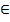 Algorithme Hybride  (GASAT )
Z= Z[i←flip(Z|i)] ;
     nbflip←nbflip+1 ;
     Sortir la plus vielle variable de tabou.
     Ajouter i dans tabou.
   FinTantQue 
   Retourner meilleure
Fin
Deux mécanismes ont été ajoutés a notre RT afin d’affiner la sélection de la variable à flipper et de créer plus de diversité .
Affinage du choix de la variable a flipper

  Diversification
Algorithme Hybride  (GASAT )
Affinage du choix de la variable a flipper :
Lors du choix de la variable a flipper, il est assez courant que plusieurs variables soient candidates. Dans la RT standard, une d’entre elles est choisie aléatoirement. Afin de diminuer l’ensemble des choix possibles, un critère supplémentaire est ajouté a cette sélection : Constatant que plus une clause avait un nombre important de littéraux vraies, plus il était facile de flipper une de ses variables sans rendre cette clause fausse, nous introduisons la notion de degré de vérité:
Degré(c)=│ {x|x=1, x    c}│
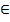 l’ensemble des clauses de la formule
littéral associé à la variable i.
Les variables sélectionnées pour un éventuel  flip sont donc celles ou la fonction suivante est  maximale.
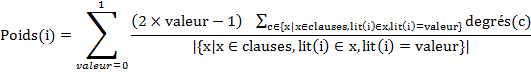 Algorithme Hybride  (GASAT )
Si toutefois, plusieurs variables sont encore candidates, une d’entre elles est choisie aléatoirement.
Diversification : 
Au cours de la RT, il est fréquent que le nombre de clauses fausses devient rapidement très faible mais n’atteigne pas 0. Ces dernières clauses fausses sont souvent les mêmes et mettent en échec la RT qui vient buter sur elles. Nous appelons ces clauses des clauses-butoir.
Pour  éviter ce problème, un nouveau mécanisme de diversification a été développé. Lorsqu’une clause apparait un certain nombre de fois comme clause butoir, elle est rendue vraie de manière forcée par le flip d’une de ses variables puis les clauses fausses engendrées par ce flip sont elles même rendues vraie et ainsi de suite .                                                                                                    Les variables flippées sont mises dans une liste plus forte que la liste tabou. n’autorisant pas le phénomène d’aspiration .Cela oblige ces clauses à rester vraies un certain temps.
Ce mécanisme permet de sortir des optima locaux plus
 facilement qu’avec une RT classique.
Problème  de satisfiabilité (SAT )
3) Conclusion
Nous avons présenté l’algorithme GASAT, un algorithme génétique hybride pour le problème SAT (et MAX-SAT). 
Un croisement spécifique génère des configurations qui sont améliorées par une recherche tabou possédant des mécanismes de sélection et de diversification adaptés au problème SAT.
Ces deux opérateurs sont complémentaires car le croisement  permet d’explorer l’espace de recherche et la RT permet d’en exploiter une zone. 

GASAT a été évalué sur des instances aléatoires et structurées. Il a été comparé a deux algorithmes de l’état de l’art: WalkSat et UnitWalk, les résultats obtenus sont très compétitifs. 

GASAT se distingue par son croisement spécialisé, la puissance de sa RT et l’interaction entre ces deux opérateurs.il donne des résultats très intéressants sur les instances de grandes tailles et apparait comme très efficace pour le problème MAX-SAT.
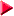 Exemples d’application: Méthaheuristiques hybrides / Problèmes d’optimisation
Problème SAT
Problème MOKP
Le sac à dos multidimensionnel multiobjectif (MOKP)
Approche :
    Dans cette partie nous allons nous intéresser à la ré-solution des problèmes combinatoires multiobjectifs, c'est
  -à-dire des problèmes dont les variables sont discrètes. 
    Il existe beaucoup de problèmes combinatoires réputés. Parmi eux le problème du sac à dos multidimensionnel multiobjectif (MOKP) est l'un des plus étudiés dans la communauté multiobjectif. Nous avons donc choisi ce problème comme exemple et nous allons maintenant le Présenter.
MOKP : multidimensionnel multiobjectif Knapsack Problem
Le MOKP (suite)
n : est le nombre d'objets.
      xi : une variable de décision.
      m : le nombre d'objectifs.
      zj : la jéme composante de la fonction multiobjectif z  =>
z(x) = (z1(x), z2(x), ... , zm(x)) m ≥ 2.
     q : le nombre de contraintes sac à dos du  problème.
Présantation de problème
Soit un ensemble d'items (ou objets), à chacun d'entre eux sont associés des valeurs de profit ainsi que des poids. On veut limiter le poids total des objets emportés et s’est fixé une borne supérieure de b kg à ne pas dépasser. 
Le problème du sac à dos multidimensionnel multiobjectif en 0-1(MOKP01) consiste à sélectionner un sous ensemble d'objets maximisant une fonction multiobjectif, exprimée en fonction des valeurs de profit, tout en respectant un ensemble de contraintes de type sac à dos. Le problème du MOKP01 peut être défini plus formellement de la manière suivante :
                 max zj (x) = ∑ cijxi           j = 1,...,m
               S.C         ∑ wil  ≤  bl         l = 1,...,q
            xi    ϵ       0, 1                           i = 1,...,n
Programme linéaire en nombre entiers
Un algorithme hybride pour le problème de sac à dos multidimensionnel multiobjectif
Un algorithme hybride pour le problème de sac à dos multiobjectif
Introduction
          Comme le problème NP-difficile du sac à dos multidimensionnel (MKP), le MOKP peut être utilisé pour modéliser de nombreux problè-mes réels, comme la répartition de budgets et l'allocation de ressources. Plusieurs algorithmes heuristiques ont été développés pour résoudre le MOKP. Des méthodes de voisinage comme le recuit simulé et la recher-che Tabou, des méthodes évolutionnaires : « vector evaluated genetic al-gorithm»(VEGA),«nondominated sorting genetic algorithm» (NSGA), « strength Pareto evolutionary algorithm »(SPEA), et « memetic Pareto archived evolution strategy algorithm » (MPAES). 
        Trés récemment,des algorithmes hybrides combinant la recherche gé-nétique (global) et la recherche locale tels que «multiple objective gene-tic local search» (MOGLS), ainsi que des approches hybrides parallèles, ont été proposés.
           Dans cette partie, nous nous intéressons à l'approche hybride et pré-sentons GTSMOKP , un algorithme génétique combiné à une recherche Tabou pour le MOKP. GTSMOKP se distingue de MOGLS essentielleme-nt par l'intégration d'une méthode de recherche de voisinage trés perfor-mante (l'algoTabou TS ) au schéma génétique. Au travers d'expérimenta-tions menées avec GTSMOKP, nous montrons que l’intégration d'une mét-hode d'intensification efficace (TS) influe sur la qualité des résultats
Un algorithme hybride pour le problème de sac à dos multiobjectif
Rappel du contexte :
       La diversification de la recherche joue un rôle important dans la réso-lution des problèmes d'optimisation multiobjectifs. 
         Dans cette partie, nous montrons que l'intensification, bien qu'étant une action opposée à la diversification, influe grandement sur la qualité des rés-ultats. Les algorithmes évolutionnaires effectuent naturellement des phases de diversification, pour  que le processus de sélection soit choisi de maniè-re adéquate. La recherche Tabou est une méthode bien connue pour son ap-titude à intensièr la recherche. Pour observer le rôle de l'intensification, no-us avons choisi de partir d'un algorithme évolutionnaire performant et de lui greffer une méthode d'intensification puissante. Dans ce but, nous déve-loppons un nouvel algorithme pour le MOKP. Appelé GTSMOKP. 
    La diversification est assurée par les actions combinées de la population    et de la sélection, l'opérateur de TS prenant en charge les phases d'intensifi-cation. Parmi toutes les approches proposées pour résoudre le MOKP, les meilleurs résultats observés, quant aux algorithmes de la littérature sur les instances que nous allons utiliser, sont détenus par l'algorithme MOGLS.
Un algorithme hybride pour le problème de sac à dos multiobjectif
Recherche Tabou et algorithme génétique pour le MOKP(GTSMOKP  )
L'hybridation entre un algorithme génétique et une recherche locale est maintenant reconnue comme une approche compétitive pour traiter des problèmes combinatoires diffciles (NP-Dificiles). Pour le MOKP, nous pouvons citer l'algorithme MOGLS utilisant une méthode de descente pure comme opérateur de recherche locale.
     Un principe utilisé pour hybrider un algorithme génétique et une méthode de recherche locale consiste à remplacer l'opérateur de mu-tation de l'algorithme génétique par un opérateur de recherche locale Ὰ chaque génération, un nombre de croisements (avec un opérateur de croisement spécifique au problème, ou aléatoire) est effectué. Pour chaque nouvelle configuration (individu) s ainsi générée, un opérateur de recherche locale LS(s) est appliqué à s pour améliorer sa qualité. Finalement, un mécanisme de sélection décide si le nouv-el individu amélioré doit être introduit dans la population.
Un algorithme hybride pour le problème de sac à dos multiobjectif
Algorithme de GTSMOKP : « genetic tabu search algorithm » pour le MOKP.
Soit s0 une configuration réalisable, et L le nombre d'itérations
  s ← s0
  Pour i = 0 jusqu'à L faire
      Choisir le meilleur mouvement autorisé ;
      Mettre à jour la liste Tabou ;
      Effectuer le mouvement sélectionné dans s ;
      Mettre à jour l'ensemble des solutions non-dominées avec s ;
FinPour
Renvoyer s ;
Nombre de générations * taille de la population
fonction d'agrégation linèaire pondérée
f(s, r, λ) = ∑ᵐ λᵢ * ( rᵢ - zᵢ(s))
s est un vecteur binaire de n composantes satisfaisant toutes les q contraintes du problème
λ est   un vecteur de poids composé de m composantes comprises dans l'interval[0..1].
P ←  Init Population (|P|) ;
Tant que critère d'arrêt non rencontré faire
      λ ← Vecteur Aléatoire ;           //(utilisé pour l'évaluation)
      Evaluer chaque individu s dans P selon f(s, r, λ) ;
      TP ←  les N "meilleurs" individus de P ;
      (p1, p2) ← Sélection Parents(TP) ;
      s ← Croisement(p1, p2) ;
     s ←  Tabou(s, Nombre d’ itérations) ;
      P ←  Ajouter à Population(s,P) ;
 FinTantQue
    Renvoyer P ;
Ainsi, pour chaque configuration s et pour un vecteur de référence r donnée, une valeur d'adaptation « fitness » est attribuée à s selon l'évaluation et le poids associé à chaque objectif de s.
ᵢ=1
s est la configuration à évaluer
λi correspond au poids associé au iéme objectif
r est un vecteur de référence à m composantes. Calcule sur chaque objectif 
ri = maxx ϵ S et(xi) i ϵ [1..m]
zi(s) (i = 1...m) est la valeur de s pour la ieme composante de la fonction objectif du problème
Un algorithme hybride pour le problème de sac à dos multiobjectif
Résultats expérimentaux
Dans cette section, nous comparons notre algorithme GTSMOKP  avec NSGA et MOGLS, deux algorithmes réputés pour le MOKP.
Les jeux de test
Les expérimentations sont effectuées sur neuf instances du MOKP. Ces jeux d'essai ont 2, 3 et 4 objectifs combinés avec 250, 500 et 750 objets. De plus, pour chaque instance, le nombre de contraintes est égal au nombre d'objectifs. Ces instances ont été construites grâce à un générateur aléatoire. Les poids et les profits sont décorrélés, et les capacités de chaque contrainte sont réglées à environ la moitié de la somme des poids de la contrainte considérée. Il en découle que le nombre d'objets présents attendu dans les solutions optimales est d'environ la moitié du nombre total d'objets du problème.
Un algorithme hybride pour le problème de sac à dos multiobjectif
Résultats expérimentaux
Tableau  1 : Valeurs des paramètres pour les différents algorithmes et instances
Un algorithme hybride pour le problème de sac à dos multiobjectif
Résultats expérimentaux
Dans nos expérimentations, nous utilisons les paramètres suivants :
Pour NSGA , nous initialisons le taux de mutation à 0.2, et la distance de voisinage à 0.4.
Pour GTSMOKP , nous initialisons le nombre de générations à 50, le nombre d'itérations Tabou à L = 12 et la taille de la liste Tabou à 2 pour chaque exécution de l'algorithme Tabou,
Pour NSGA et MOGLS , nous autorisons toujours un nombre largement supérieur de gènérations pour obtenir des temps de calcul supèrieurs ou égaux à ceux obtenus pour GTSMOKP (voir tableau 1),
L'initialisation de la taille de la population dépend du nombre d'objets ainsi que du nombre d'objectifs de l'instance traitée. Sur une même instance, la taille de la population est la même pour les trois algorithmes (voir tableau1).
  Notons que, pour MOGLS et GTSMOKP , le critère d'arrêt est calculé comme suit :
          critère d'arrêt = Nombre de générations * taille de la population.
  La notion de génération n'est présente que pour garder la présentation classique des paramètres des algorithmes évolutionnaires.
Un algorithme hybride pour le problème de sac à dos multiobjectif
Résultats expérimentaux
Le tableau 2 donne, pour chacun des trois algorithmes comparés et pour chaque instance du problème, le temps de calcul obtenu pour les valeurs des paramètres. Notons que NSGA dem-ande toujours plus de temps de calcul que MOGLS , qui lui même demande plus de temps de calcul que GTSMOKP .
Le tableau 2 : Moyenne des temps de calcul pour chaque algorithme (secondes)
Un algorithme hybride pour le problème de sac à dos multiobjectif
Résultats expérimentaux
Nous présentons les résultats expérimentaux obtenus par GTSMOKP ainsi que ceux de NSGA et MOGLS , deux algorith-mes de référence. Les algorithmes utilisés ici sont tous stocha-stiques. Nous exécutons donc dix fois chaque algorithme et réalisons la moyenne, pour chaque mesure, des résultats obte-nus sur les différentes exécutions.
    Nous avons observé, dans les autres expérimentations que nous avons effectuées, où le nombre de générations pour GTSMOKP est fixé à la même valeur que celui de MOGLS, que les résultats obtenus par GTSMOKP sont encore meilleurs que ceux présentés dans MOGLS et NSGA.
Un algorithme hybride pour le problème de sac à dos multiobjectif
Conclusion du problème
Dans cette section, nous avons présenté GTSMOKP, c’est un algorithme très performant pour résoudre le problème du MOKP01. Notre algorithme GTSMOKP combine les concepts généraux des méthodes évolutionnaires avec les propriétés locales de la recherche Tabou,conduisant à un meilleur compromis entre exploitation et exploration. Les performances de GTSMOKP ont été validées sur un ensemble de neuf instances publiées et comparées avec NSGA et MOGLS.
 Les résultats expérimentaux ont montré que GTSMOKP, avec moins d'effort, obtient de meilleurs résultats que les autres algorithmes en compétition sur les instances testées. Nous avons ainsi mis en évidence l‘importance de l'intensification. En effet, avec des méthodes de diversification équivalentes, l'algorithme possédant une meilleure méthode d'intensification obtient de meilleurs résultats. Ainsi, la diversification et l’intensification sont deux concepts indissociables jouant un rôle majeur dans la résolution des problèmes multiobjectifs.
     L’opérateurs génétique et l'opérateur de recherche Tabou utilisés dans GTSMOKP sont implémentés de manière naturelle en se basant sur les principaux concepts de ces deux paradigmes. Pour cette raison, nous sommes fortement convaincus que beaucoup d'améliorations sont possibles. Par exemple, sur la partie génétique, d'autres stratégies de sélection peuvent être expérimentées, et des opérateurs de croisement spécifiques au problème peuvent être développés. Pour l'opérateur TS, nous pensons que les techniques développées pour le problème de sac à dos multid-imensionnel classique, peuvent apporter beaucoup à un problème du type MOKP.
L’hybridation entres les méthodes exactes et approchées
L’hybridation entres les méthodes exactes et approchées
L’hybridation des méthodes complètes et incomplètes vise à profiter de leurs atouts respectifs en les fusionnant. La combinaison se fait :
A travers d’une collaboration de ces méthodes.
 Par une intégration   plus fine.

Dans ces parties, nous dresserons un panorama des niveaux d’intégration et de collaboration pour des méthodes d’origines et de structures intrinsèquement différentes.
Hybridations entre les méthodes exactes et approchées  Classification
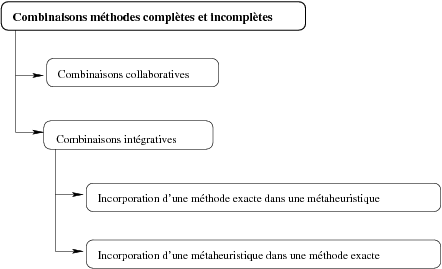 Hybridations entre les méthodes exactes et approchées
A. La collaboration : on combine une méthode exacte et une métaheuristiques exécutée en prétraitement et viceversa. Les méthodes peuvent également fonctionner en parallèle tout en échangeant des informations.
Dans ce type de combinaison, les algorithmes proposés correspondent à une association de haut niveau entre métaheuristiques et méthodes complètes, (i.e. aucun algorithme n’est inclus dans un autre). Ainsi, la combinaison la plus répandue est l’utilisation en séquence. La méthode exacte est soit exécutée comme un prétraitement, ou soit elle utilise la métaheuristique.
Dans Applegate et al. 1998 une méthode est proposée pour l’obtention de 
solutions quasi optimales du problème du voyageur de commerce. Un ensemble
 des solutions est extrait via des exécutions d’une recherche locale itérative. 
Les ensembles d’arêtes sont réunis et le problème se réduit au calcul de 
l’optimum sur un graphe largement simplifié. De cette façon, la solution 
obtenue est habituellement meilleure que la meilleure des solutions de la recherche
 locale. 
 Beaucoup de problèmes d’optimisation possèdent une certaine structure, 
c’est-à-dire les configurations de bonnes qualités ont un grand nombre de
caractéristiques communes avec les solutions optimales. Cette observation peut être exploitée de plusieurs manières en définissant des sous-problèmes appropriés vis-à-vis du problème original. Dans la plupart des cas, les sous-problèmes résultants sont suffisamment petits pour être résolus par une méthode exacte. Ce type d’approche se décompose en deux phases : 1-  un algorithme approximatif est utilisé pour collecter des solutions du problème considéré. Basé sur la composition des solutions, un sous problème est défini. Il est alors nécessaire que le sous problème généré contienne si ce n’est toutes au moins la plupart des variables de décisions importantes, et qu’il se résolve facilement .
Hybridations entre les méthodes exactes et approchées
2-Exploiter la structure par collecte d’informations :
Parfois, une version relaxée du problème original est résolue de façon optimale 
et les solutions obtenues sont réparées pour constituer les points de départ d’une
 métaheuristique. La relaxation en programmation linéaire (PL) est souvent 
utilisée dans ce but. Par exemple:
Feltl and Raidl2004  :résolvent le problème d’affectation généralisé, avec un
 algorithme génétique hybride : la relaxation PL du problème est traitée et ses 
solutions fournissent une population d’individus qui seront, si besoin est, soumis
 à des opérateurs de réparation pour constituer la population initiale.
Une autre approche de type séquentiel est celle d’un  B&B couplé à un AG décrit où les solutions du problème d’ordonnancement  flow-shop (ou atelier en ligne) avec deux machines sont représentées en tant que permutation des tâches. Avant l’application de l’AG, un B&B est utilisé  jusqu’à une certaine profondeur k et les bornes calculées sont enregistrées à chaque nœud de l’arbre B&B. Pendant l’exécution de l’algorithme génétique, les solutions partielles jusqu’à une certaine position k, sont mises en correspondance sur leur nœud associé de l’arbre. Si les bornes indiquent qu’aucun chemin qui suit le nœud, ne mène à une solution, la configuration subit alors une mutation.
Hybridations entre les méthodes exactes et approchées
B.Approche intégrative :   
L’intégration : une LS aide un algorithme complet : à quelques nœuds de 
l’arbre de recherche, la LS est utilisée pour tenter d’atteindre une solution, en 
partant d’une affectation partielle ou pour améliorer une configuration complète. 
La LS peut être ainsi considérée comme un mécanisme de réparation 
supplémentaire. Dans d’autres cas, la LS guide entièrement la recherche la 
propagation de contraintes peut être utilisée pour limiter le voisinage ou élaguer 
des branches de l’espace de recherche.
Hybridations entre les méthodes exactes et approchées
Des techniques complètes sont également utilisées pour explorer levoisinage de la configuration actuelle et choisir la prochaine étape du processus de LS. Cette fois, la combinaison est plus fine, dans une approche intégrative les méthodes sont plus étroitement liées.
La recherche locale au secours de l’algorithme complet:
   L’efficacité d’une méthode complète réside aussi bien dans le choix de la 
variable à instancier et de la valeur de cette instanciation que dans les outils dont
 elle se dote pour établir la consistance. 
1-Métaheuristique pour l’obtention de bornes
Des heuristiques permettent d’établir un ordre sur les variables à instancier afin
de réduire l’arbre de recherche et de retarder le backtrack. Elles indiquent l’ordre 
des valeurs le plus approprié pour trouver une solution plus rapidement ou
anticipent le fait que l’affectation partielle courante ne permette pas d’atteindre 
une solution. Dans le formalisme CSP, avec des contraintes impératives, 
l’objectif est de trouver une affectation des variables ne violant aucune contrainte. 
Dans ce contexte, les méthodes incomplètes sont très efficaces, pas trouver une 
solution directement, ou pour minimiser le nombre de contraintes violées et 
fournissent alors une borne supérieure suffisamment précise pour un algorithme
 de type branch and bound. Par exemple:
Hybridations entre les méthodes exactes et approchées
Woodruff1999 :présente une stratégie de sélection chunking based  pour décider des nœuds dans l’arbre de B&B où sera appelée la procédure tabou réactive, la quelle pourra trouver une solution. Cette mesure la distance entre le nœud courant et les nœuds déjà explorés par une métaheuristique pour influer sur la sélection. Les expérimentations montrent que l’ajout  de métaheuristiques améliore les performances du B&B. 
Une méthode complète au secoure du voisinage d’une recherche locale
Nous considérons ici les techniques dans lesquelles des algorithmes exacts sont incorporés dans des métaheuristiques. 
1-Recherche exacte et voisinage large
Une idée assez répandue consiste à explorer les voisinages, dans une métaheuristique à base de recherche locale, au moyen d’algorithmes exacts. Si le voisinage est choisi de façon appropriée, il peut être de grande taille. Néanmoins, une recherche efficace saura trouver le meilleur voisin. Ces techniques sont connues sous le nom de Very Large-Scale Neighborhood (VLSN) . L’idée centrale, dans ce type d’algorithme combinant recherche locale et méthodes exactes, est de modéliser le problème d’une recherche dans un grand voisinage comme un problème d’optimisation, lequel est résolu par une méthode exacte. La solution obtenue remplace alors la solution courante de la recherche locale.
Hybridations entre les méthodes exactes et approchées
2.Recherche dans un voisinage 
   Une autre possibilité est que seule une partie du voisinage soit examinée à 
chaque étape de recherche locale. Ce qui se fait classiquement lorsqu’une partie 
de la solution courante est conservée, définie comme solution partielle, et que les 
autres variables de décision sont laissées libres.
3. Recherche partielle dans un voisinage 
 Burke et al. 2001:présente une recherche locale avec voisinage variable pour le 
problème du voyageur de commerce, dans laquelle les auteurs insèrent un 
algorithme exact dans la partie recherche locale, appelée HyperOpt, dans le but 
de rechercher de manière exhaustive de larges, mais prometteuses régions de 
l’espace des solutions. 
 De plus, ils proposent une hybridation HyperOpt et 3-opt permettant de bénéficier 
des avantages des deux approches, utilisant cette hybridation à l’intérieur d’une 
recherche à voisinage variable. Ils sont capables alors d’outrepasser les optima 
locaux et ainsi de créer des parcours de qualité.
Puchinger et al. 2004 propose une combinaison AG/B&B pour résoudre le glass 
cutting problème ou  ‘l’AG utilise une représentation sous forme de permutation : 
order-based laquelle est décodée par une heuristique gloutonne. 
L’algorithme de B&B est appliqué avec une certaine probabilité améliorant la 
phase de décodage en générant des sous-motifs optimaux.
Hybridations entre les méthodes exactes et approchées
N. Jussien et O. Lhomme proposent un algorithme hybridant recherche locale et méthodes complètes. L’idée centrale de décision  repair est basée sur des contraintes d’énumération, une affectation partielle est alors crée par ces contraintes, des contraintes d’énumération sont ensuite ajoutées. La recherche locale se réalise dans ce contexte sur un chemin de décision aidée par des techniques de filtrage. 
De plus une liste taboue des décisions est maintenue pour mémoriser les échecs rencontrés et guider la recherche.
Recouper les solutions
 Les sous-espaces définis par le recoupement d’attributs depuis deux solutions ou 
plus, peuvent, comme le voisinage d’une seule solution, être aussi explorés par
 une méthode exacte. Dans le cadre Cotta and Troya en 2003 pour l’hybridation 
B&B et des algorithmes évolutionnaires, le B&B est utilisé en tant qu’opérateur 
d’un algorithme évolutionnaire. Les auteurs rappellent les concepts théoriques et 
notamment le potentiel dynastique de deux chromosomes x et y, correspondant à 
l’ensemble des individus porteurs d’information sur x et y. Basée sur ce concept, 
ils développent l’idée d’une recombinaison dynastique optimale. Le résultat est un 
opérateur explorant le potentiel des solutions recombinées grâce au B&B ,
fournissant ainsi les meilleures combinaisons à partir des parents. L’ensemble des 
expérimentations, comparant différents opérateurs de croisement avec cette méthode hybride, montre l’utilité d’une telle approche.
Coopération Méta-Exacte
optimales générées par les méthodes exactes
   Mesurer l’efficacité des méthodes approchées (petites instances)
Bonnes solutions générées par les méthodes approchées
   Bornes pour l’élagage des branches des méthodes exactes
Coopération : hybridation synchrone, asynchrone, …
Avantage:
Améliorer la qualité des solutions et la robustesse.
Parallélisme : Partitionnement des solutions, données, recherches, …
Avantage :
Accélérer le temps de recherche +S’attaquer à des problèmes de grandes tailles.
Réduction de domaines, Upper bound
Métacoopérativeset parallèles
Branch andBound, Cut Multi-critère
Coopération
Lower bound,Solution optimale sous-pb, Solutions partielles
B&X coopératifs
Méta hybrides
Couplage
Méta parallèle
Métaheuristiques parallèles et distribuées
B&X parallèle
PARADISEO
COIN
Plateformes logicielles
Exemples d’application:  Algorithme Hybride(exactes et approchées) / Problèmes d’optimisation
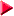 Problème CSP
Hybridation  Entre la Programmation Avec Contrainte  
Et Algorithme Génétique
Problème de satisfiabilité de contraintes CSP
1.Instances du problème
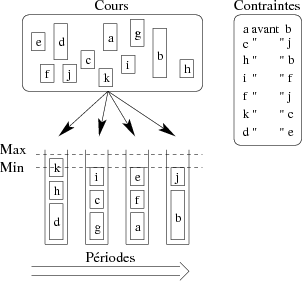 une charge académique ci : pour chaque cours i, un nombre de crédits (coût), 
des prés requis (contraintes de précédence) : certain cours peuvent nécessiter d’autre cours en pré requis (e.g. le cours b a le cours a comme pré requis : xa<xb), 
B charge académique minimum : un nombre minimum de crédits par période est nécessaire, 
y charge académique maximum : un nombre maximum de crédits par période est autorisé pour
éviter la surcharge horaire.
J:€ a l'ensemble des Domain ,Xk :c ’est le cours k
Problème de satisfiabilité de contraintes CSP
2.Processus expérimental
δ nombre minimum de cours : un nombre minimum de cours par période est nécessaire, 
ε nombre maximum de cours : un nombre maximum de crédits par période est autorisé pour éviter la surcharge de travail.
Xk:c’est le cour k
i:c’est la période i
Comme pour CP+LS, nos fonctions de bases sont organisées en trois ensembles : l’ensemble des fonctions de réduction DR, l’ensemble des fonctions de découpage SP
 et l’ensemble des fonctions d’algorithmes génétiques GA. Dans ce qui suit, la 
 stratégie de profondeur d’abord est utilisée. 
1-Les fonctions de réduction: correspondent à des opérateurs d’arc consistance 
pour les contraintes binaires de précédence entre les cours et de réduction de 
contraintes globales (e.g., period,load) sont utilisées pour modéliser les problèmes 
et élaguer l’arbre de recherche en détectant les inconsistances. Les contraintes 
globales period (i,δ,ε) calculent le nombre de domaines avec la valeur i. Si moins de j 
occurrences de i sont présentes dans les m domaines alors le CSP courant est l
ocalement inconsistant :
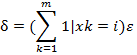 Les contraintes globales load(i,δ,ε) calculent elles, la charge pour une période donnée
 i du CSP courant :
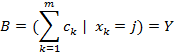 SP  sont les opérateurs de découpage, coupant un domaine sélectionné en deux sous-domaines. GA  regroupe les opérateurs génétiques de base instanciés dans notre algorithme génétique. Depuis une population k, notre algorithme génère une population k+1 de 60 individus sélectionnés parmi 100 issus de k et ceci à chaque appel de GA. Lorsque GA est appelé par l’algorithme principal, les cas suivants peuvent se présenter :
Problème de satisfiabilité de contraintes CSP
la population k+1 a moins de 100 individus: un individu est sélectionné 
aléatoirement, puis est soit couplé avec un autre parent pour créer deux enfants
 dans k+1, soit est victime d’une mutation ou demeure inchangé. 
la population k+1 a 100 individus: les 60 meilleurs sont sélectionnés selon la 
fonction d’évaluation qui prend en compte la fonction objectif.
3.Résultats expérimentaux
Pour les expérimentations, nous avons intégré le module AG (i.e., GA fonctions) dans notre système à base de contraintes pour l’hybridation. De même, nous avons ajouté la notion d’optimisation à la simple notion de solution
1-Évolution des fonctions de coût
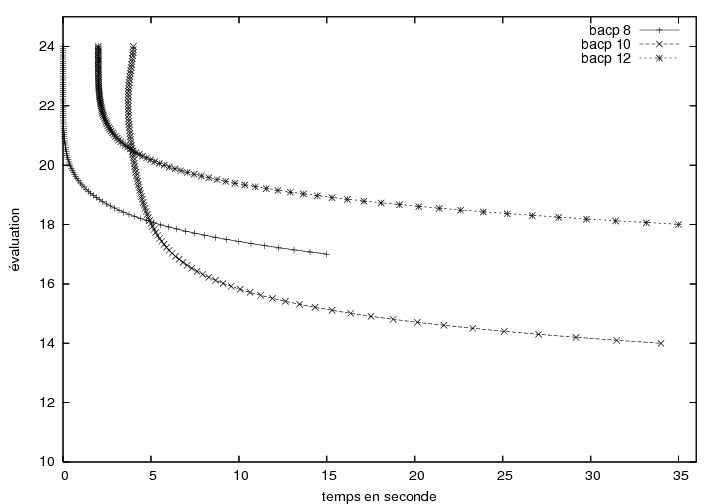 Problème de satisfiabilité de contraintes CSP
Dans le but de comparer nos résultats, nous présentons les résultats obtenus par 
un solveur en programmation linéaire lp_solve pour les instances bacp8 et bacp
10 du problème (la table 2 montre l’évolution du coût de l’évaluation de la fon-ction objectif en fonction du temps de calcul). Les résultats de notre solveur 
hybride CP+AG sont présentés dans la table 3Nous observons qu’en dépit du 
fait que lp_solve est capable de trouver la valeur optimale pour le premier problème, ce n’est pas le cas pour le second
2-Résultats en seconde avec lp_solve
Problème de satisfiabilité de contraintes CSP
3-Résultats avec GA+CP
La figure 4. nous montre l’évolution des différentes fonctions d’évaluation selon les problèmes, nous observons pour chacune d’elles une convergence plus moins rapide vers 
son optimum global. Comme mentionné plus tôt, nous contrôlons les taux pour chaque famille de fonctions DR, SP et GA pour définir la stratégie, par un tuple (%DR ,%SP,%GA) de ratio d’applications. Ainsi, ces valeurs correspondent aux probabilités d’application d’une fonction pour chaque famille. En pratique, nous mesurons en figures 5 le taux d’applications efficaces,( i.e., nous comptabilisons les fonctions choisies par la stratégie et ayant un réel impact sur la résolution. Pour évaluer le bénéfice de chaque méthode nous avons mesuré : 
pour CP: le nombre de réductions efficaces effectuées et le nombre de découpages, 
et pour AG : le fait que la génération suivante est globalement meilleure que la précédente
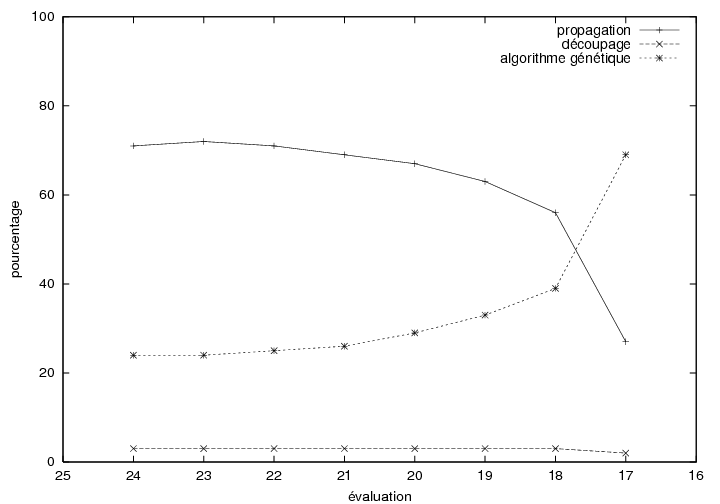 bacp8
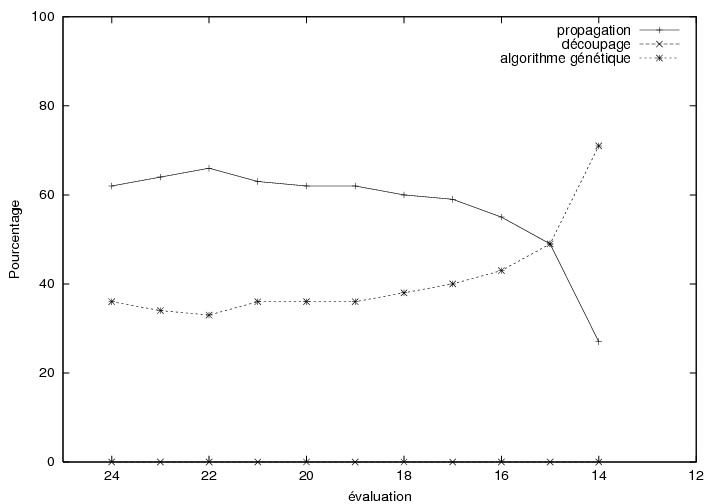 bacp10
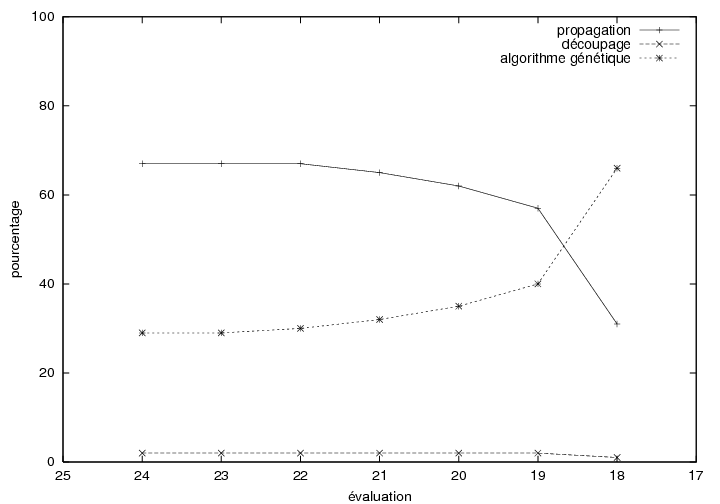 4-  BACP12
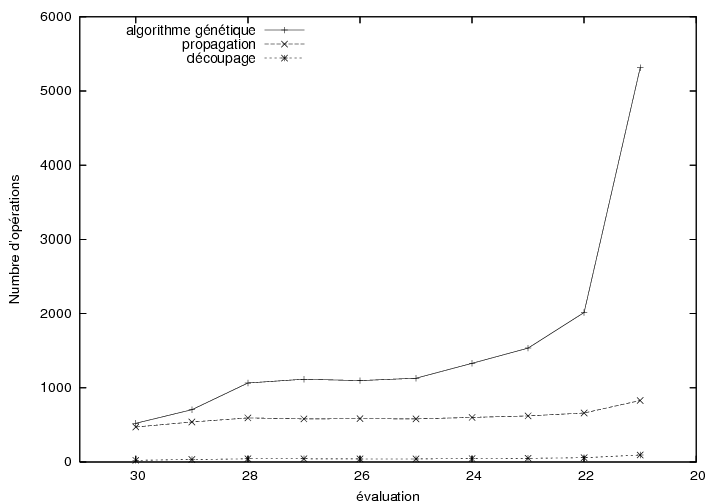 5-Évolution de CP vs AG durant le processus d’optimisation
Problème de satisfiabilité de contraintes CSP
Tout d’abord, les découpages sont limités à 1% du nombre total de fonctions de bases (fonction de réduction) du fait de la complexité spatiale qu’ils génèrent. En ce qui concerne les problèmes simples (bacp8, bacp10, bacp12), au début, CP représente 70% de l’effort de recherche : la propagation de contrainte restreint l’espace de recherche. 
Á l’opposé, AG représente autour de 30%. Pendant cette période, trop peu de consistances locales sont atteintes, et AG ne trouve que des solutions dont le coût est supérieur à 21. 
Puis, à partir de la seconde moitié du processus de recherche, CP et AG convergent en en termes d’efficacité : une majorité des sous-GCSP ont atteint la consistance locale et les contraintes ne réduisent plus les domaines.
Problème de satisfiabilité de contraintes CSP
Á la fin, AG représente 70% de l’effort de recherche pour trouver la solution optimale. 
 Pour ce qui est des stratégies utilisant AG ou CP uniquement, pour cette implémentation, CP n’est pas capable de trouver une solution réalisable en moins de 10 minutes. 
AG trouve seul la solution optimale, mais 10 fois plus lentement qu’une résolution 
hybride AG+CP. C’est pourquoi nous n’avons pas inclus ces résultats dans les tables. 
Pour le problème avec toutes les périodes réunies (bacpall), AG et CP commence par avoir une efficacité équivalente seulement, tandis que CP apparaît comme stable, une majorité des opérations sont effectuées par le processus génétique. Ceci peut s’expliquer par le fait que, dans ce cas de figure, les contraintes sont trop faibles vis-à-vis du nombre de variables et par là de la taille de l’espace de recherche engendré. Cependant, dans notre système hybride, AG semble être une méthode très efficace même si les opérateurs des  contraintes n’ont pas atteint leurs points fixes.
Problème de satisfiabilité de contraintes CSP
4) Conclusion de l’application
On constate  que Le plus intéressant dans une telle hybridation est la complétude de l’association AG+CP, et le rôle joué par AG et CP dans le processus de recherche (voir figures 5): AG optimise les solutions (voir figure 1) dans un espace de recherche devenant progressivement consistant localement (et ainsi de plus en plus petit) par l’utilisation  de la propagation des contraintes et du découpage. 
De plus, le cadre présenté laisse une grande liberté tant dans le choix des méthodes utilisées que dans les types de problèmes abordés .
un cadre associant  la recherche locale, la propagation de contrainte et le découpage. la possibilité que les algorithmes génétiques puissent utiliser la recherche locale. 

Nous souhaitons à présent proposer un modèle général capable d’intégrer la recherche locale, les algorithmes génétiques, la propagation de contraintes et le découpage de manière uniforme
Avantage & Inconvinient
Avantage:
Equilibrer exploration / exploitation : Gain de performance, Robustesse.
évaluer rapidement les configurations de la population.
Taxinomie : Grammaire –Grande variété de méthodes classées (coopérative,parallèle).
 Inconvinient:
Domaine de recherche en pleine actualité et en évolution constante .
problèmes de recherche difficiles qu’on ne sait pas traiter autrement
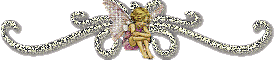 CONCLUSION
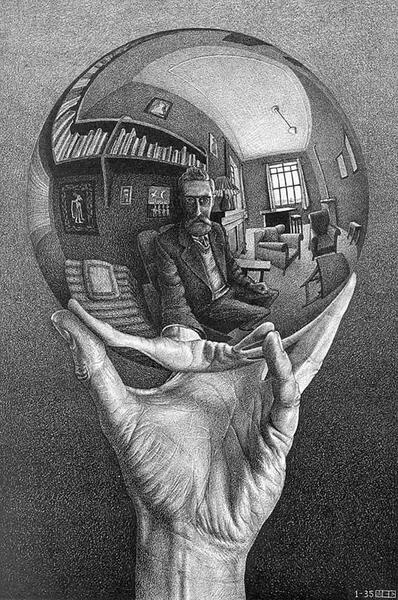 CONCLUSION
Un grand nombre de problèmes réels n’est pas optimisable d’une manière efficace par des approches purement mathématique , pour cela des combinai-sons ont été proposées et aussi pour améliorer l’efficacité des méthodes évolutionnistes.
 
Les techniques de recherche partagent une philosophie commune sur la combinaison des méthodes complètes et incomplètes. 

Une méthode est désignée comme le processus de recherche principal et une autre secondaire est utilisée comme heuristique d’amélioration avec une organisation hiérarchique est presque figée. 
Pour chaque méthode de résolution, une structure spécifique est décrite, ce qui limite les possibilités de se comparer aux autres méthodes.
CONCLUSION (suite)
L’hybridation est une tendance observée dans de nombreux travaux réalisés
 sur les métaheuristiques ces dix dernières années. Elle est appliquée a différnts 
problèmes : PVC,SAT,Coloration des graphes, CSP,MOKP.
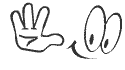 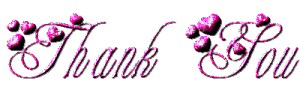